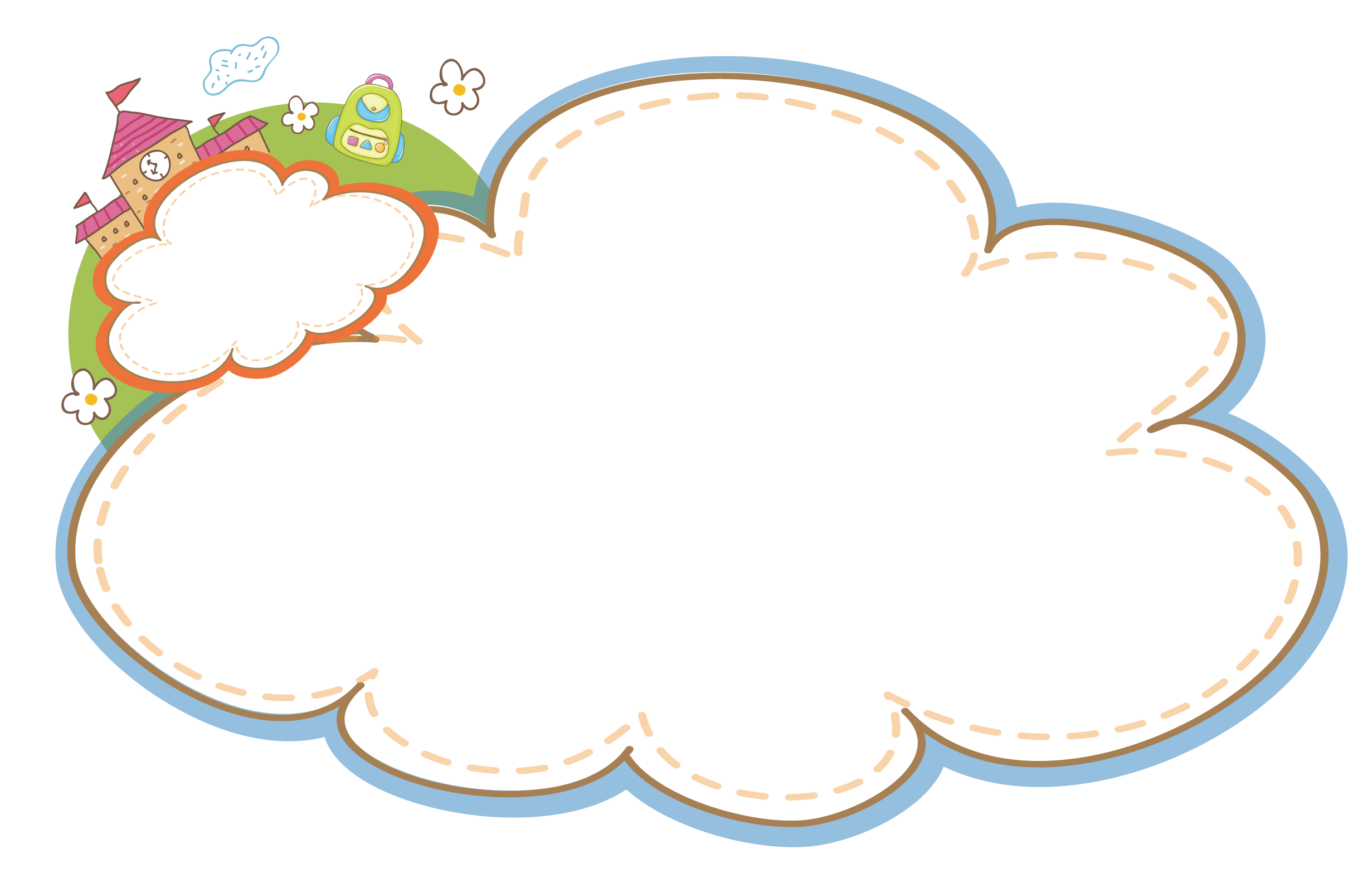 1. Nghe kể chuyện
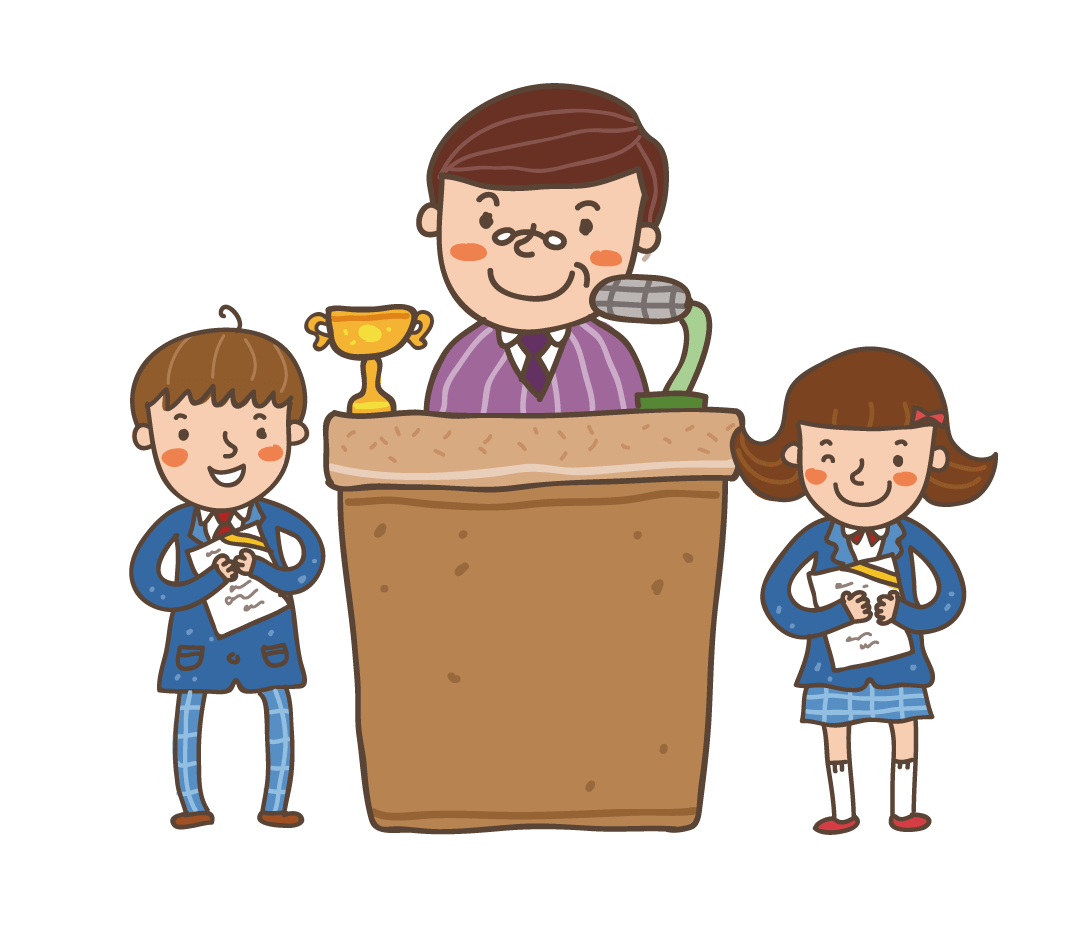 *Trong tranh 1 có những nhân vật nào?
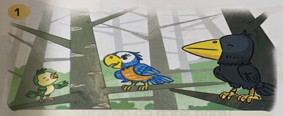 Trong tranh 1 có 3 nhân vật: Họa mi, vẹt và quạ.
*Họa mi, vẹt và quạ nói chuyện gì với nhau?
3 bạn nói về việc chim hoàng anh hát hay
*Trong tranh 2 có thêm nhân vật nào?
Trong tranh 2 có thêm nhân vật hoàng oanh
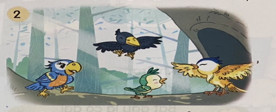 *Họa mi, vẹt và quạ đến gặp hoàng oanh vì chuyện gì?
3 bạn nhờ chim hoàng anh dạy hát cho.
*Hoàng anh đã nói gì với 3 bạn?
“Học hát rất vất vả, các bạn phải chịu khó nhé.”
*Trong tranh 3 các bạn đang làm gì?
Hoàng anh đang dạy các bạn luyện giọng.
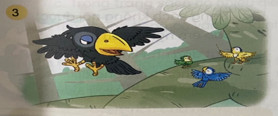 *Quạ đã nghĩ gì khi ngày nào cũng luyện giọng?
“Hôm nào cũng luyện giọng thế này, bao giờ mới hát được cơ chứ ?”
*Vì sao quạ bỏ các bạn bay đi?
Vì quạ chán nản, không kiên nhẫn học nên bay đi
*Trong tranh 4 có những bạn nào vẫn chăm chỉ đến nhà hoàng oanh học?
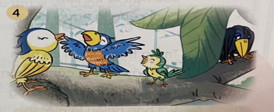 Họa mi và vẹt vẫn chăm chỉ đến nhà hoàng oanh học.
*Câu chuyện kết thúc thế nào?
Nhờ chăm chỉ học tập nên họa mi và vẹt hát được giọng êm ái còn quạ chỉ phát ra được tiếng kêu buồn bã: quạ, quạ, quạ...
2. Chọn kể 1 -2 đoạn của câu chuyện theo tranh
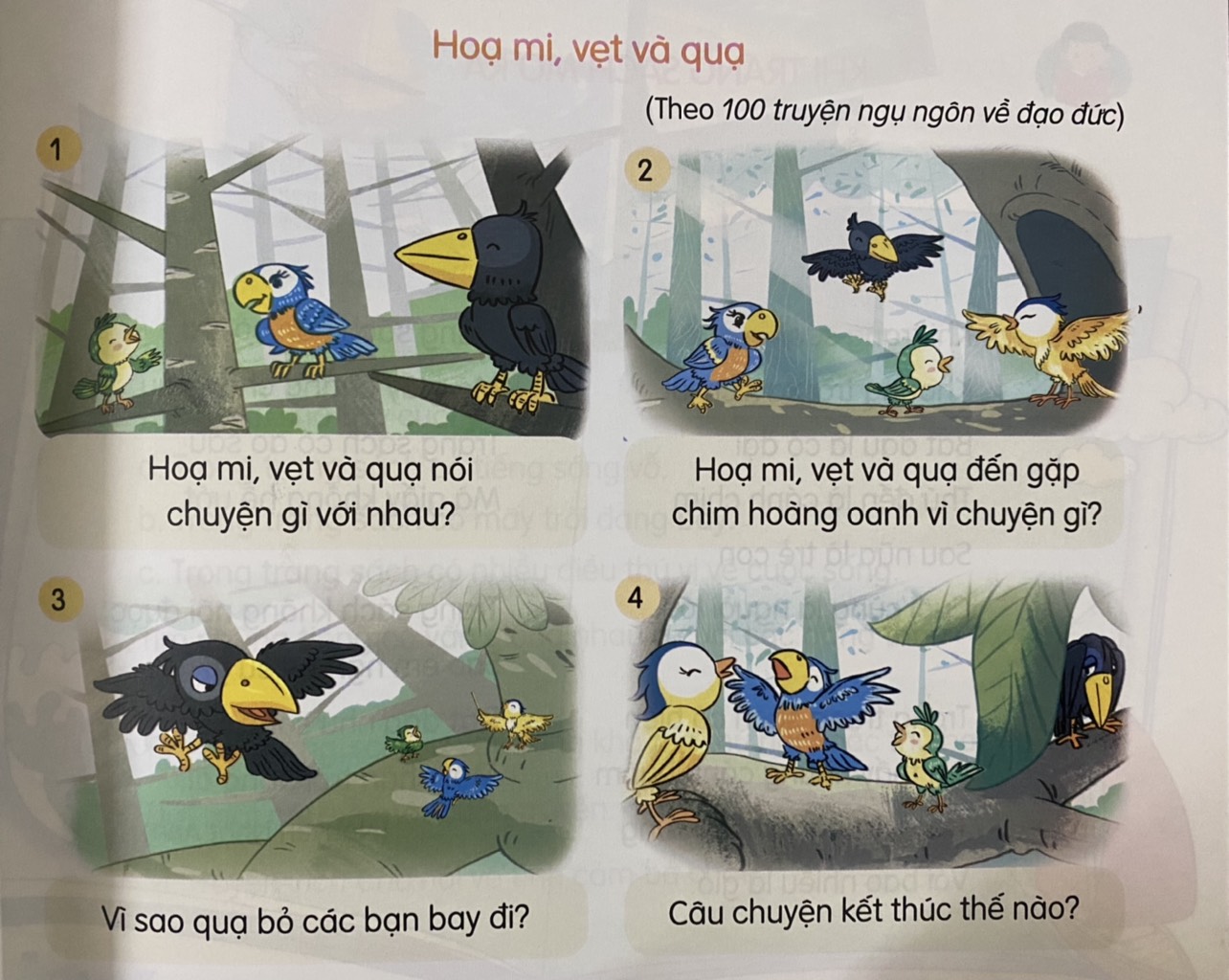 [Speaker Notes: Bài giảng thiết kế bởi: Hương Thảo - tranthao121006@gmail.com]
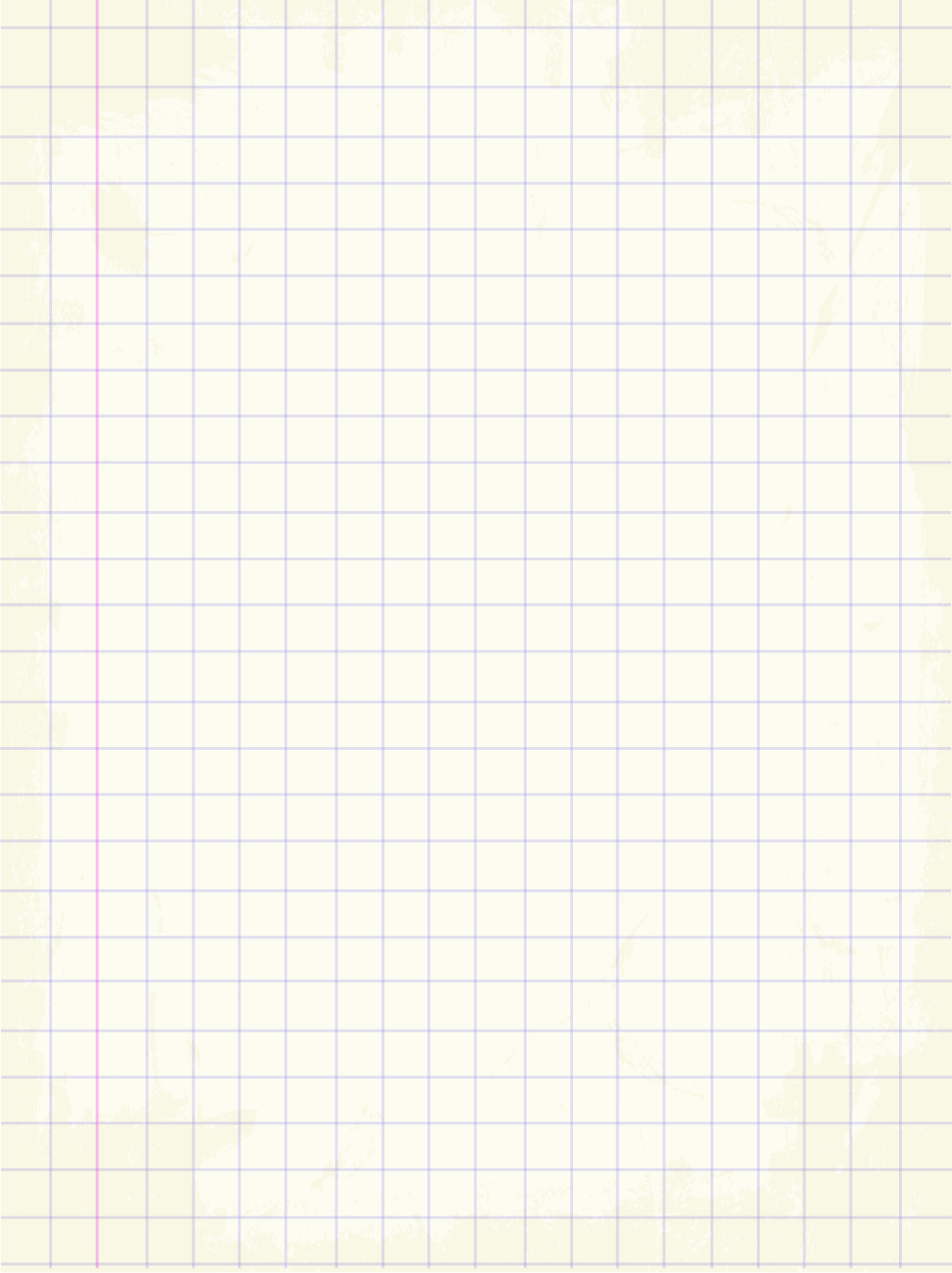 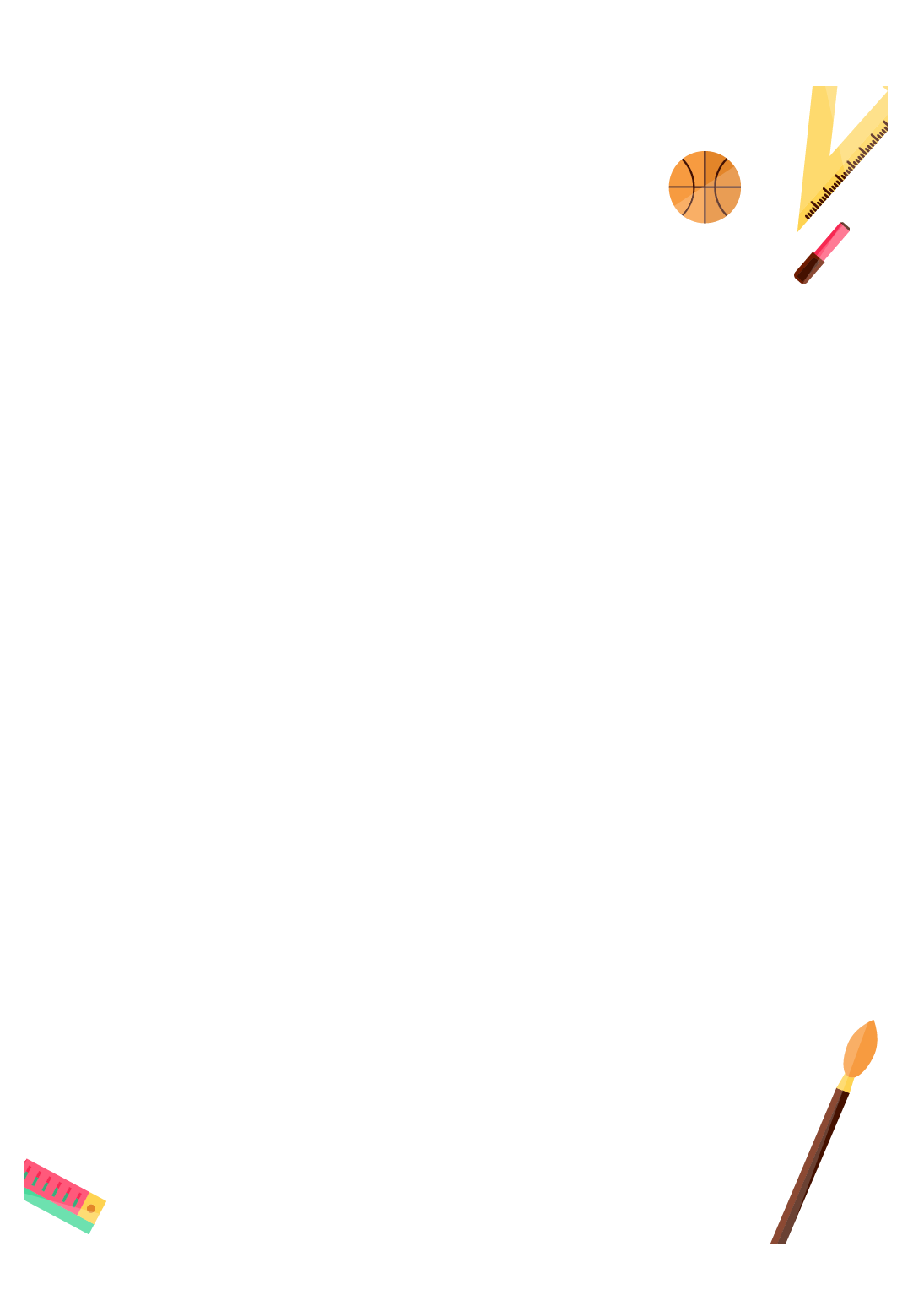 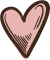 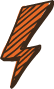 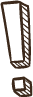 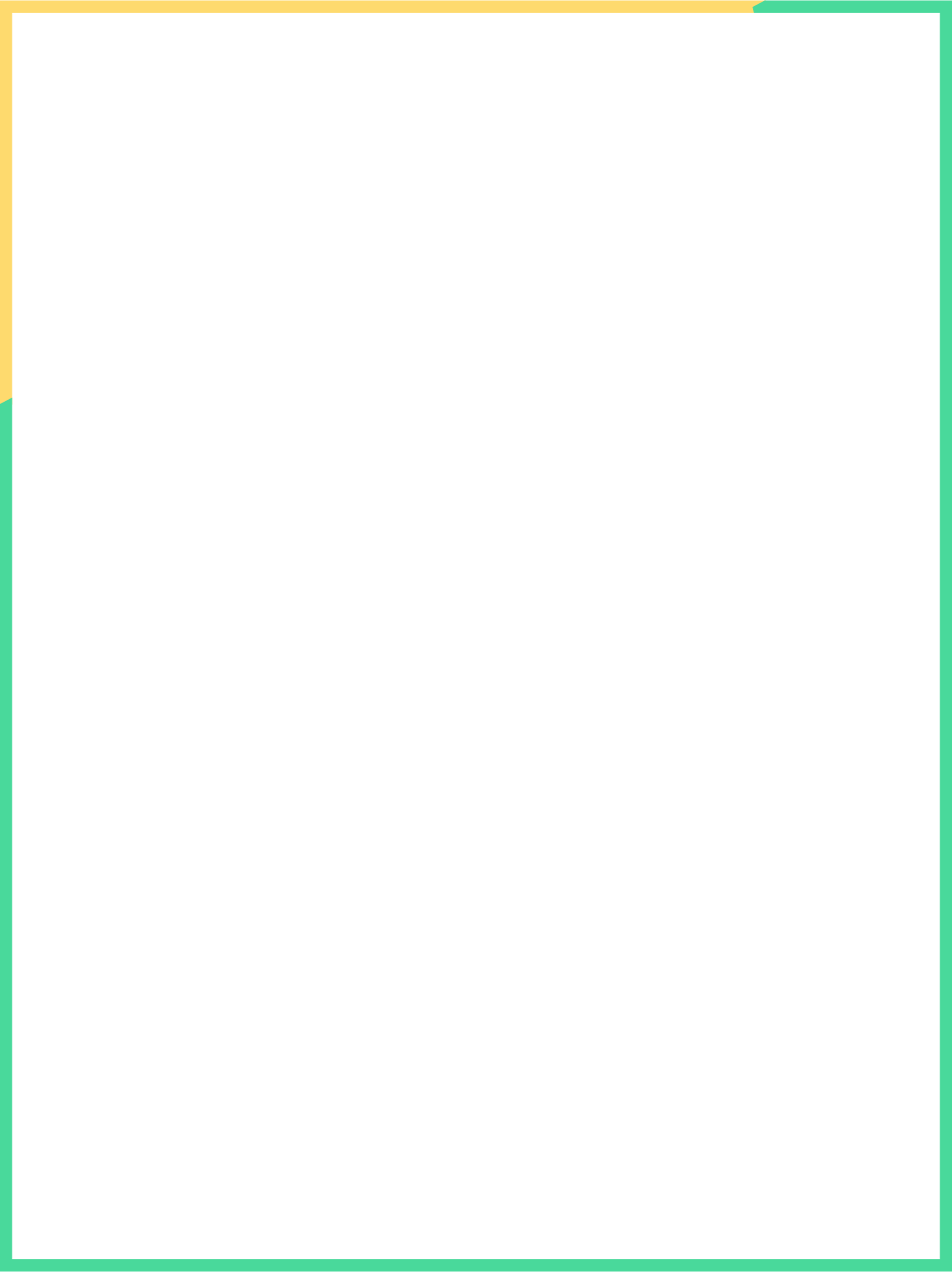 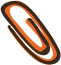 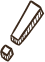 Kể chuyện trước lớp
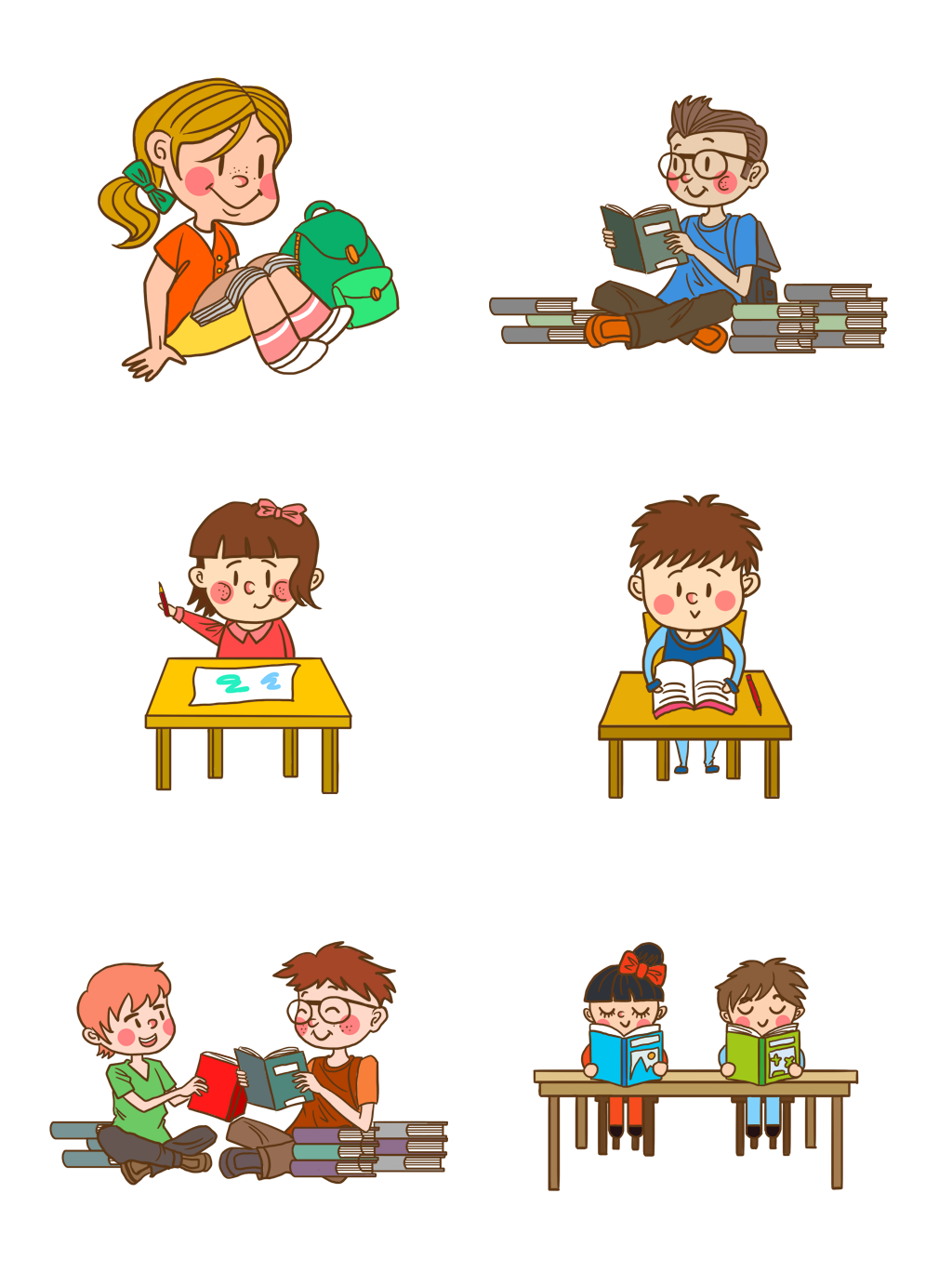 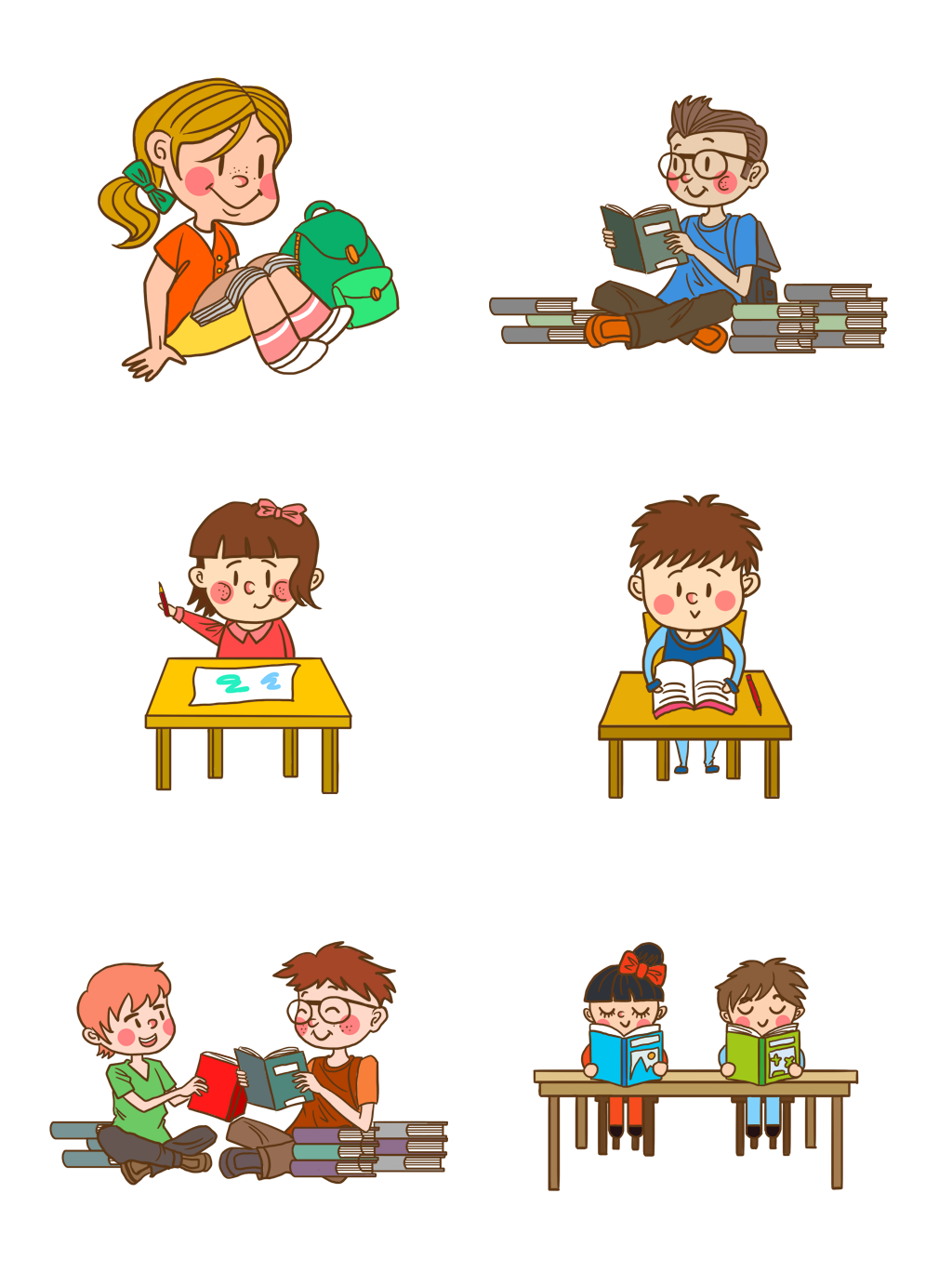 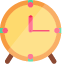 Design by: Hương Thảo – tranthao121004@gmail.com
[Speaker Notes: Bài giảng thiết kế bởi: Hương Thảo - tranthao121006@gmail.com]
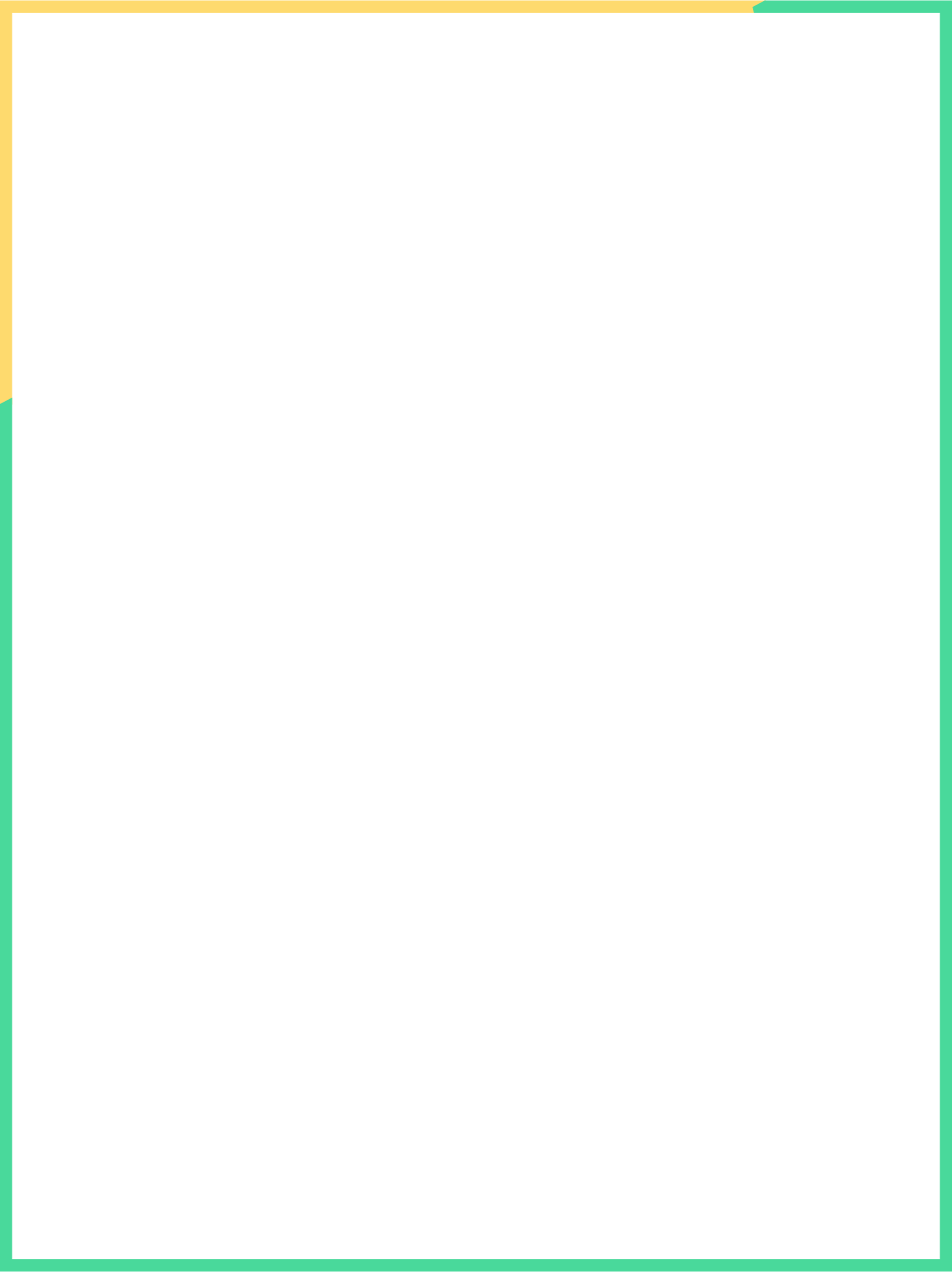 Ý nghĩa câu chuyện
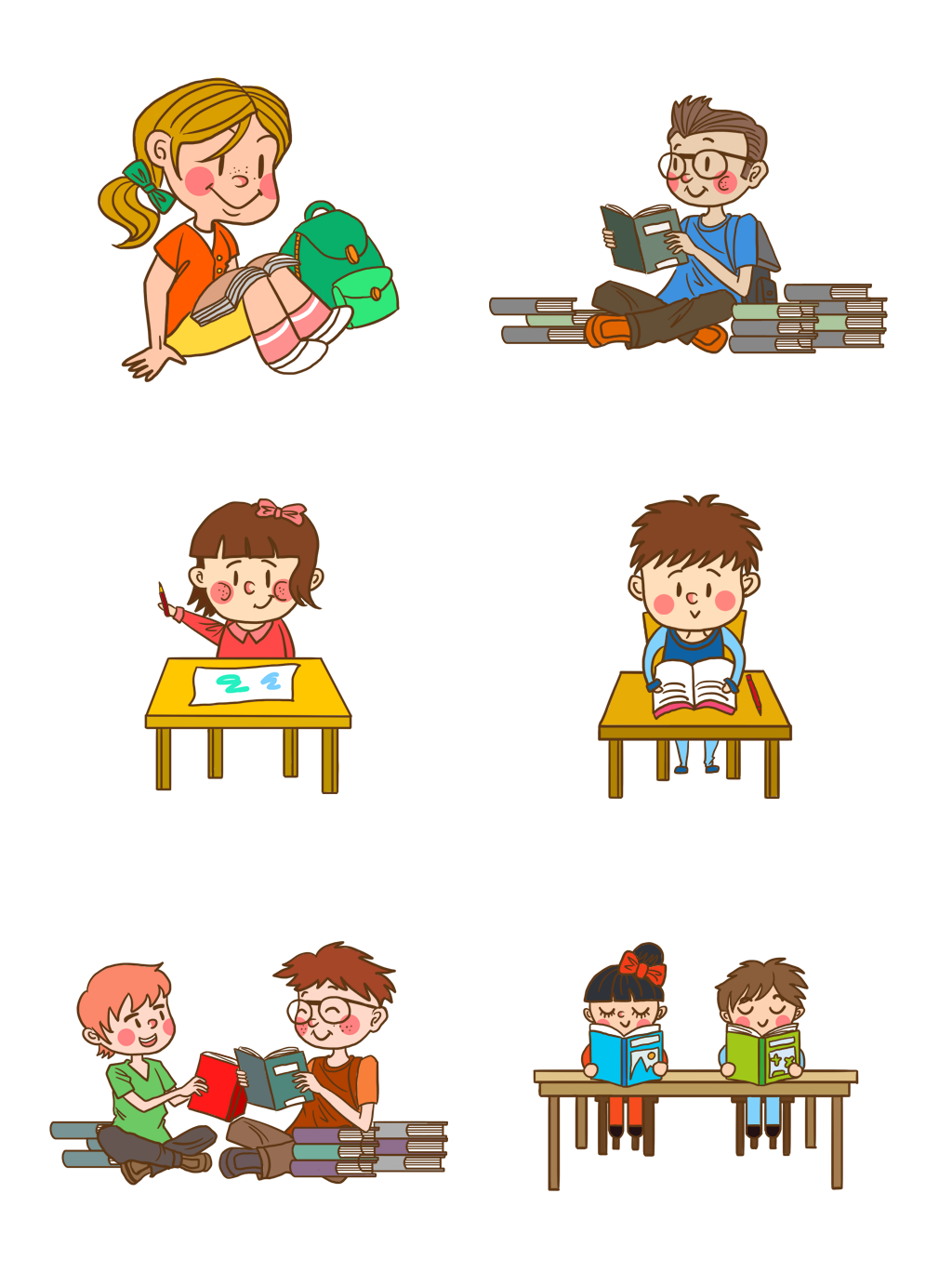 Câu chuyện  khuyên chúng ta làm việc gì cũng phải chăm chỉ, cần cù và kiên trì thì mới thành công.
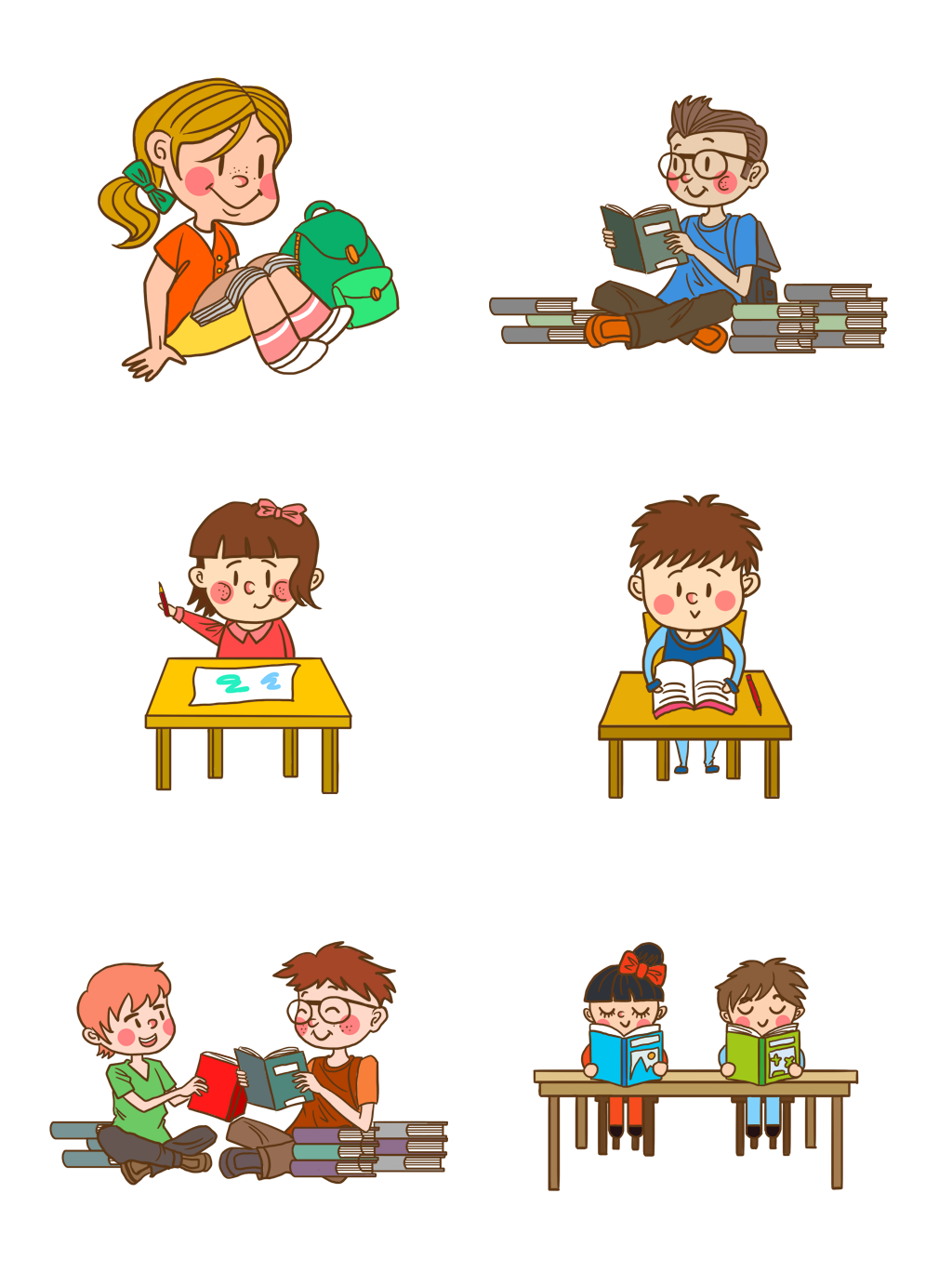 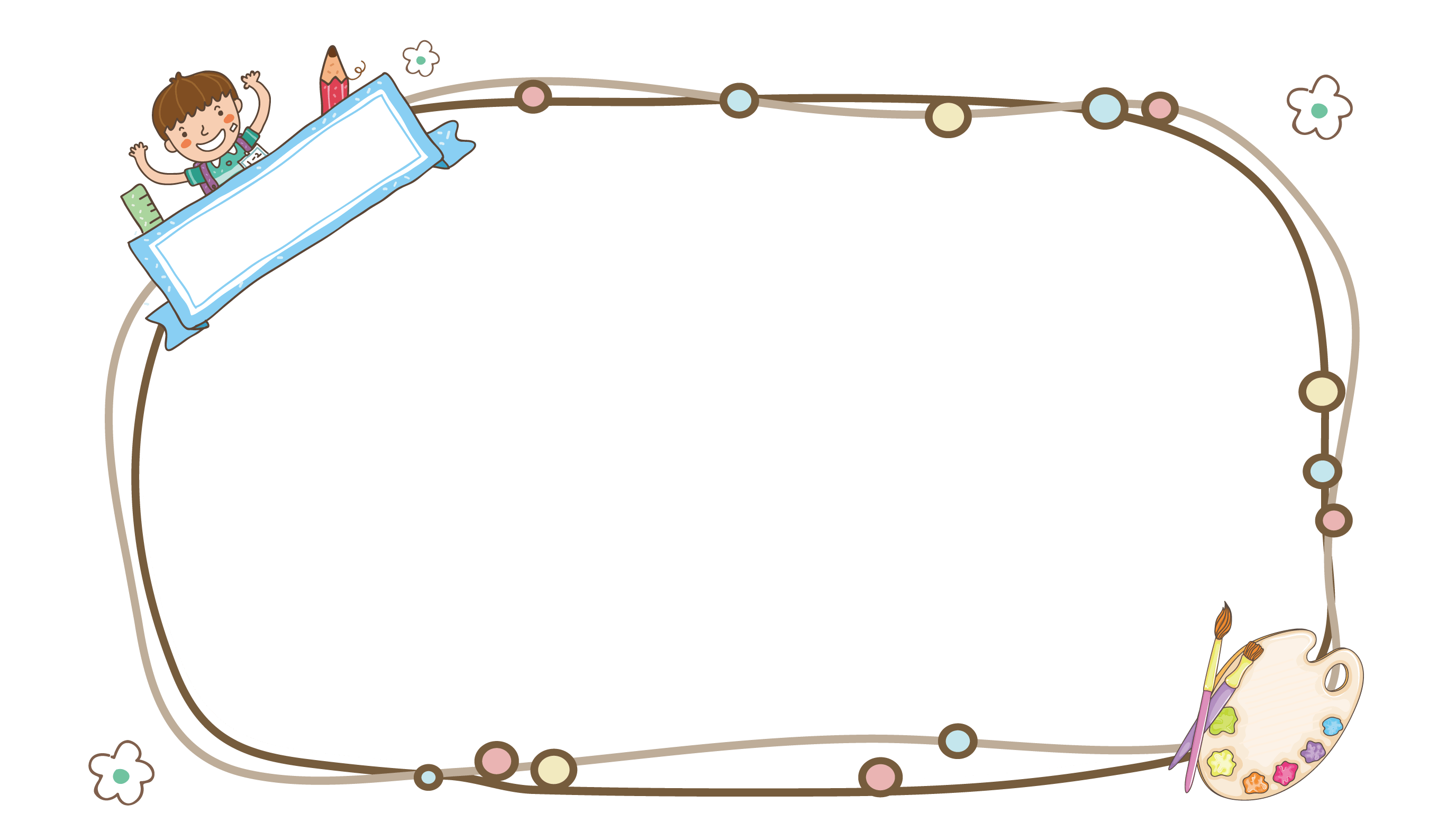 Qua câu chuyện, em học được điều gì?
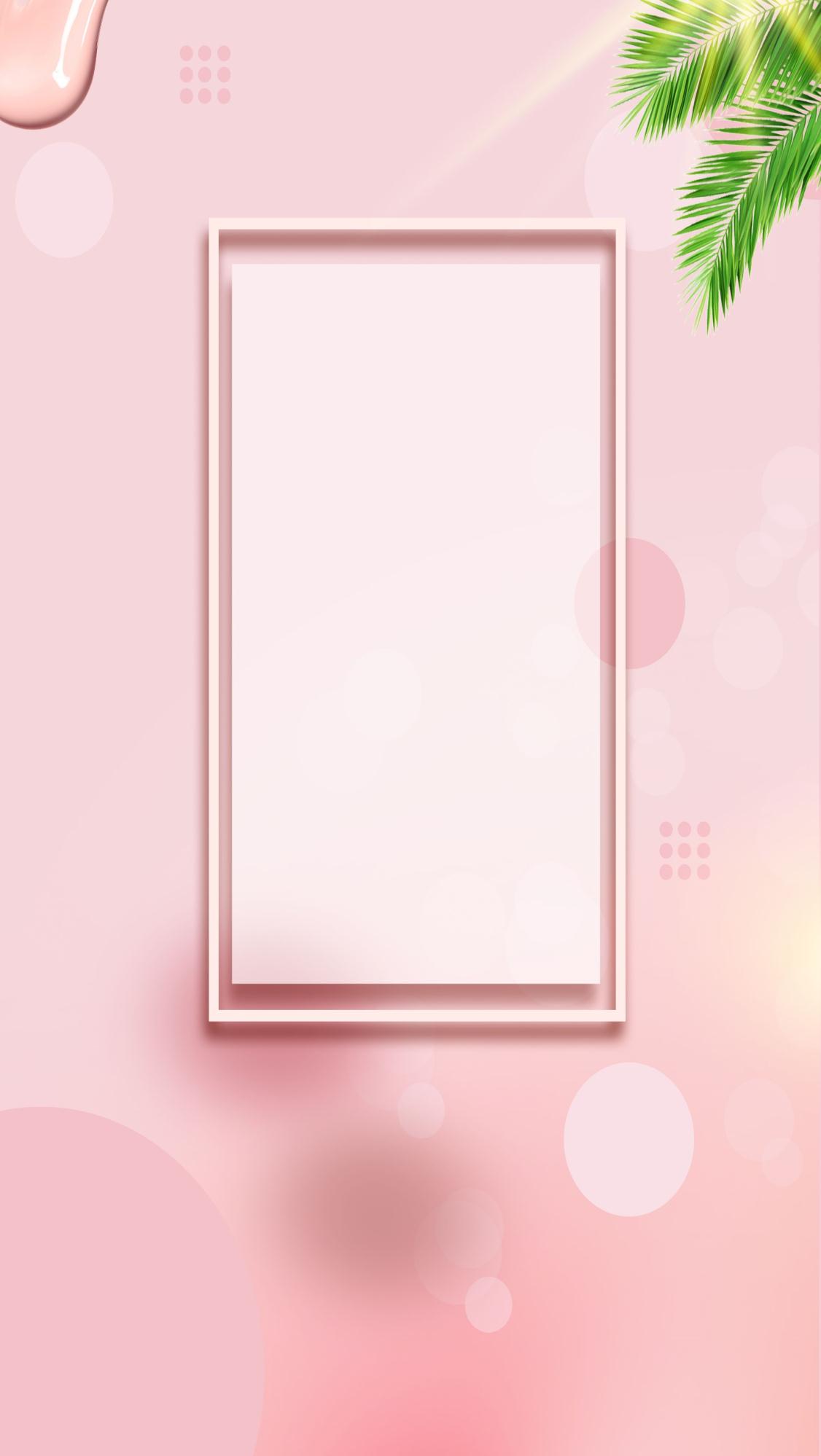 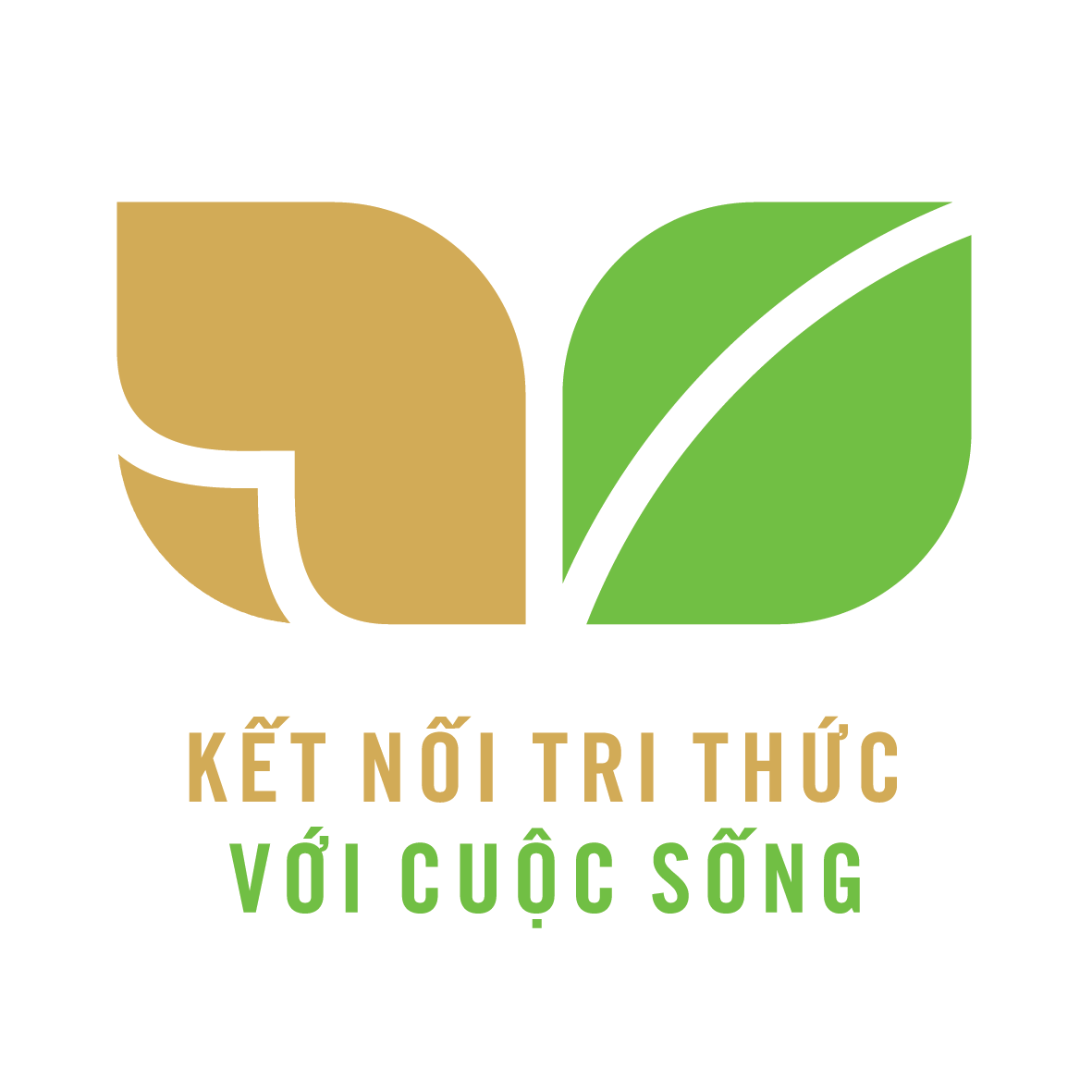 CỦNG CỐ BÀI HỌC
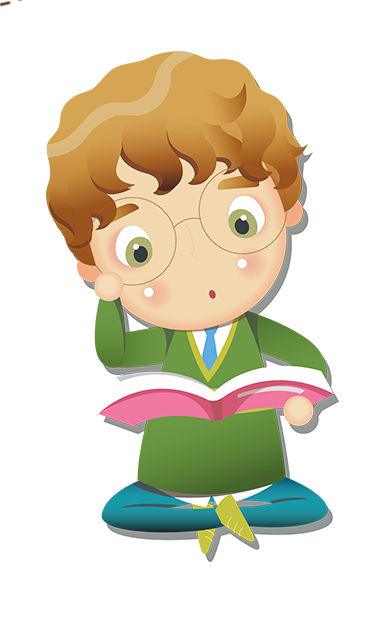 [Speaker Notes: Bài giảng thiết kế bởi: Hương Thảo - tranthao121006@gmail.com]